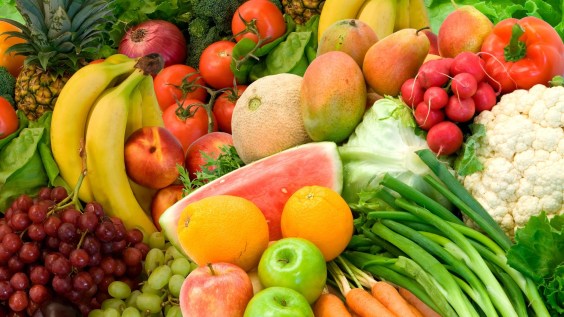 Fruit & vegetables
Why should we eat fruit and vegetables?
They provide vitamins, minerals and fibre.
Help to keep us healthy.
Helps our body fight against diseases.
Helps to boost our brain power.
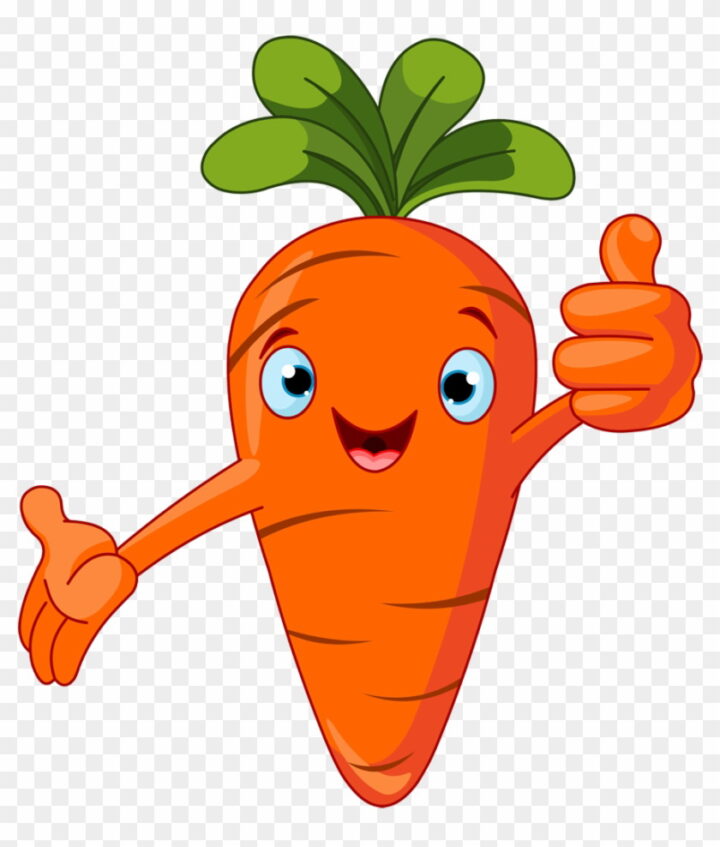 Guess the fruit or vegetable
T_M_T_
Guess the fruit or vegetable
TOMATO
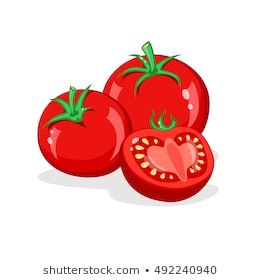 Guess the fruit or vegetable
P_T_T_
Guess the fruit or vegetable
POTATO
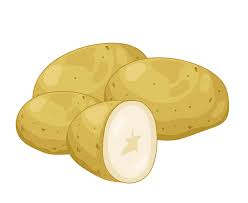 Guess the fruit or vegetable
P_N_ _PPL_
Guess the fruit or vegetable
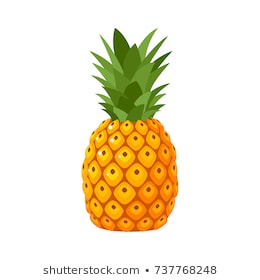 PINEAPPLE
Guess the fruit or vegetable
C_ _L_FL_W_R
Guess the fruit or vegetable
CAULIFLOWER
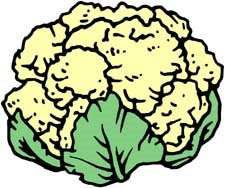 Guess the fruit or vegetable
N_CT_R_N_
Guess the fruit or vegetable
NECTARINE
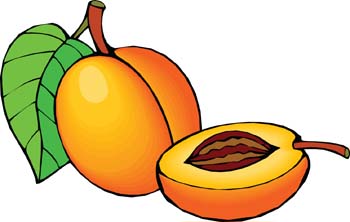 Guess the fruit or vegetable
B_ _TR_ _T
Guess the fruit or vegetable
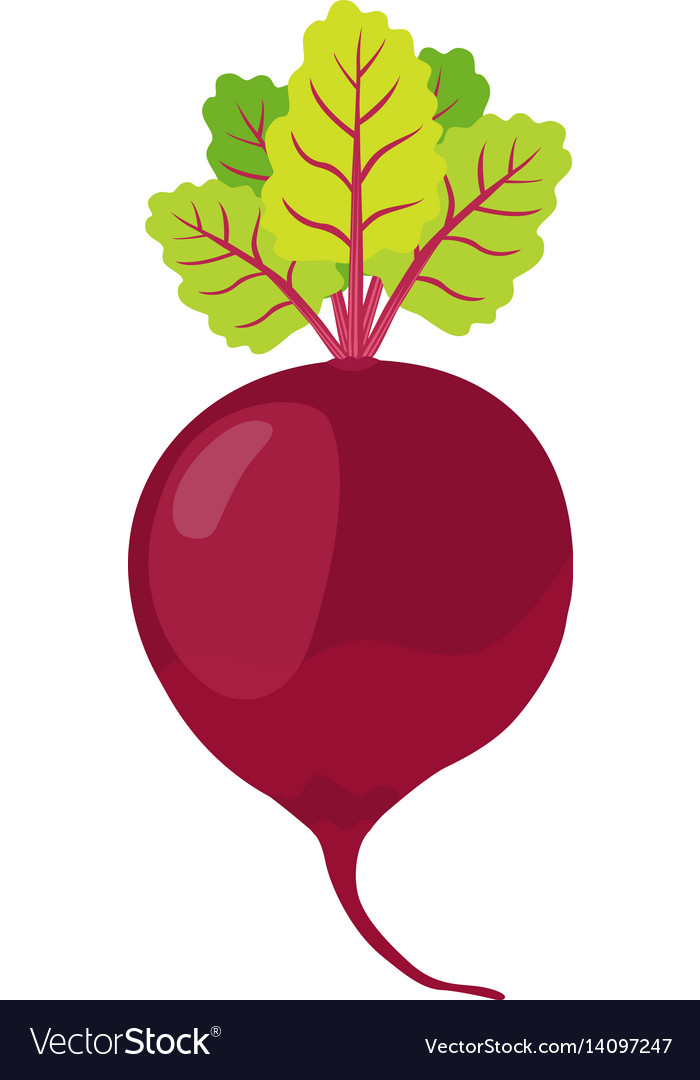 BEETROOT
Guess the fruit or vegetable
S_TS_M_
Guess the fruit or vegetable
SATSUMA
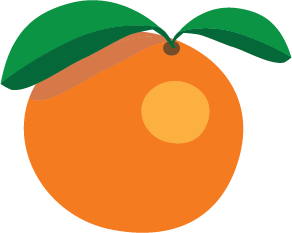 Guess the fruit or vegetable
C_C_MB_R
Guess the fruit or vegetable
CUCUMBER
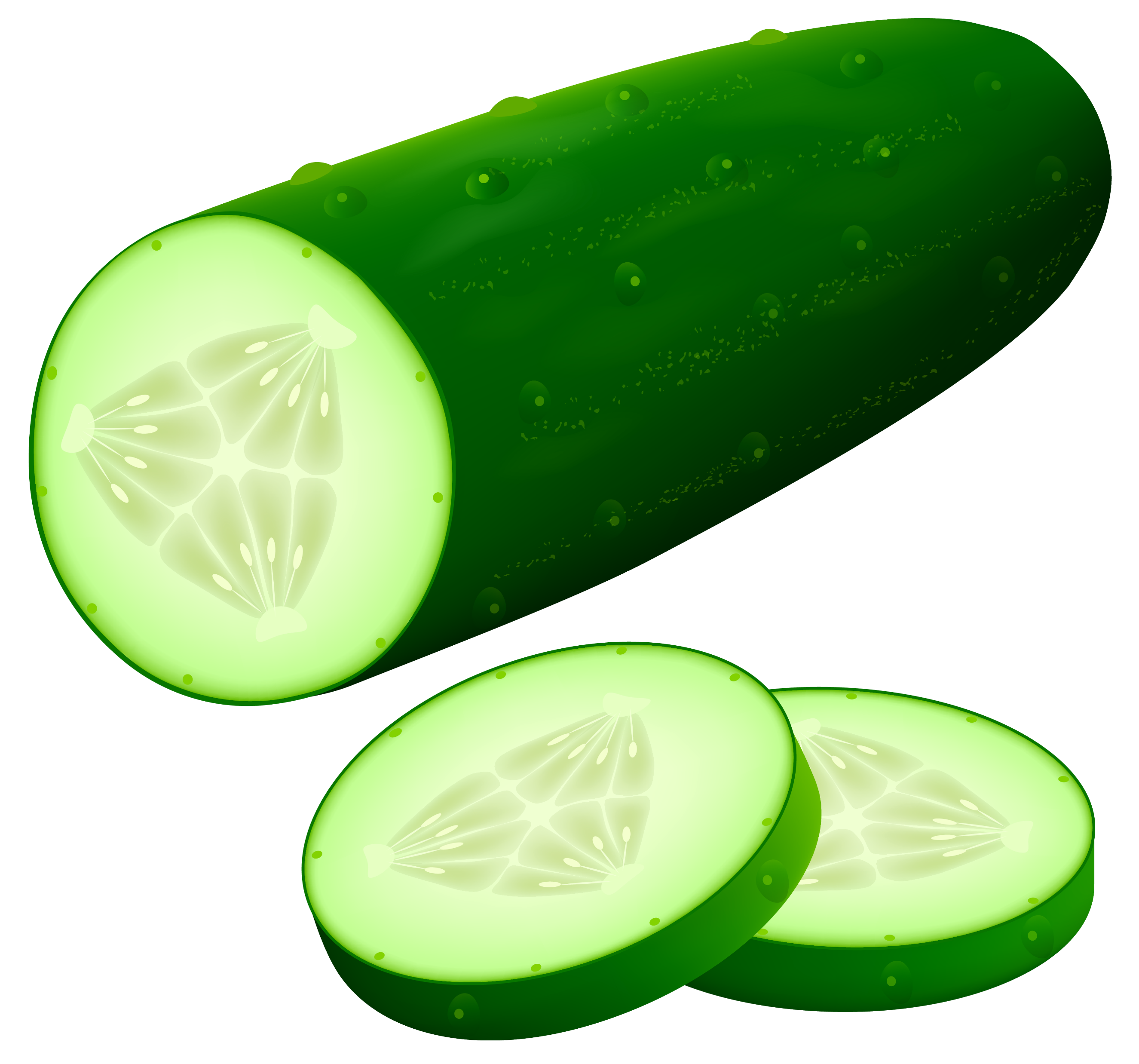 Guess the fruit or vegetable
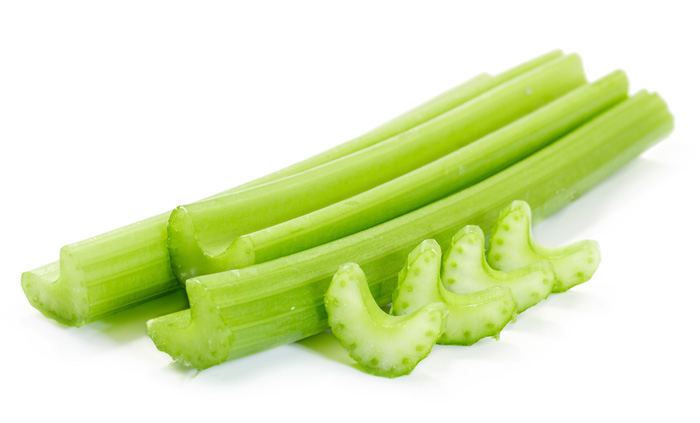 Guess the fruit or vegetable
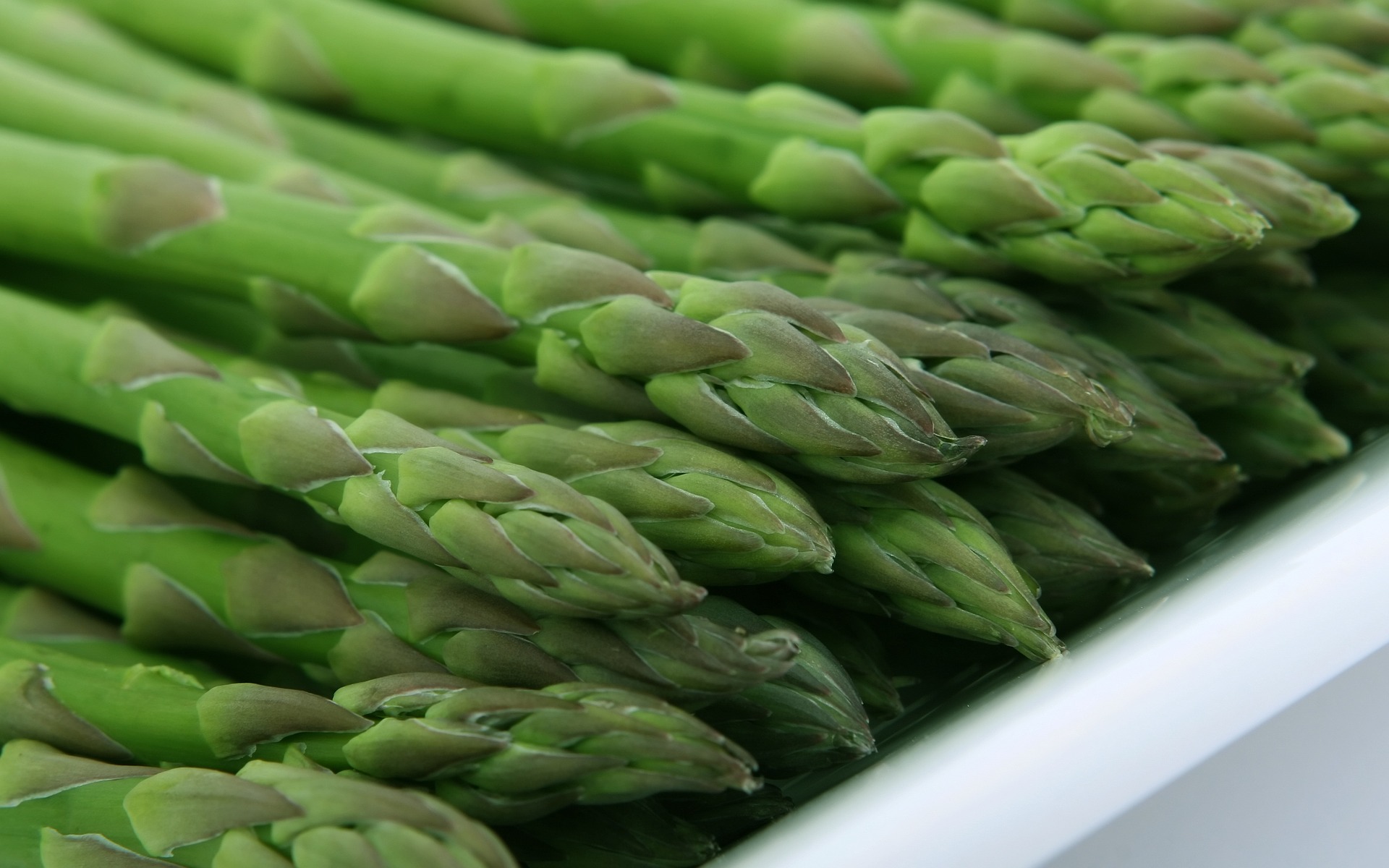 Guess the fruit or vegetable
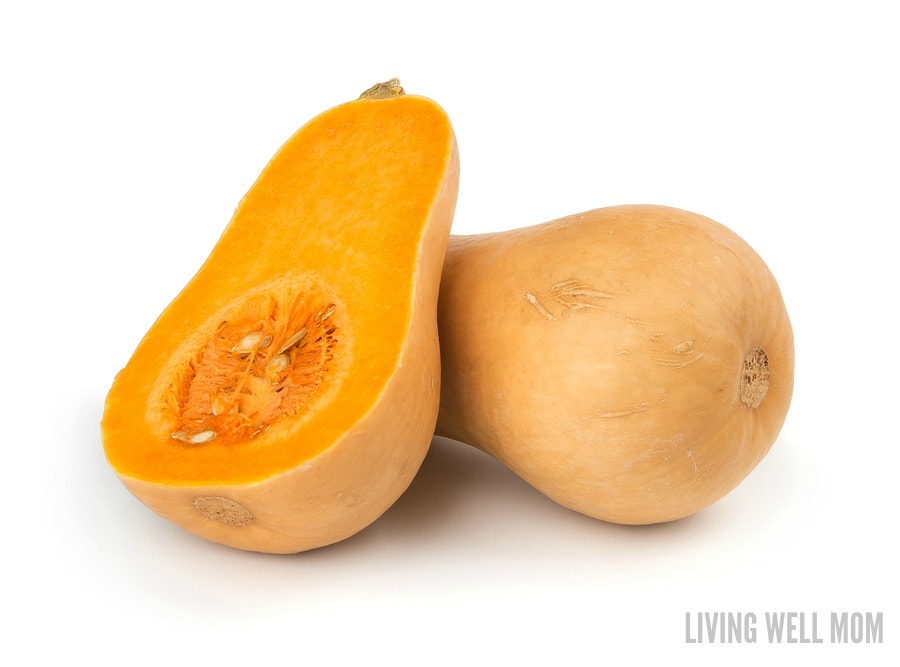 Guess the fruit or vegetable
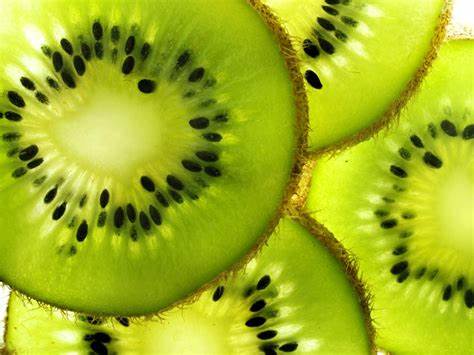 Guess the fruit or vegetable
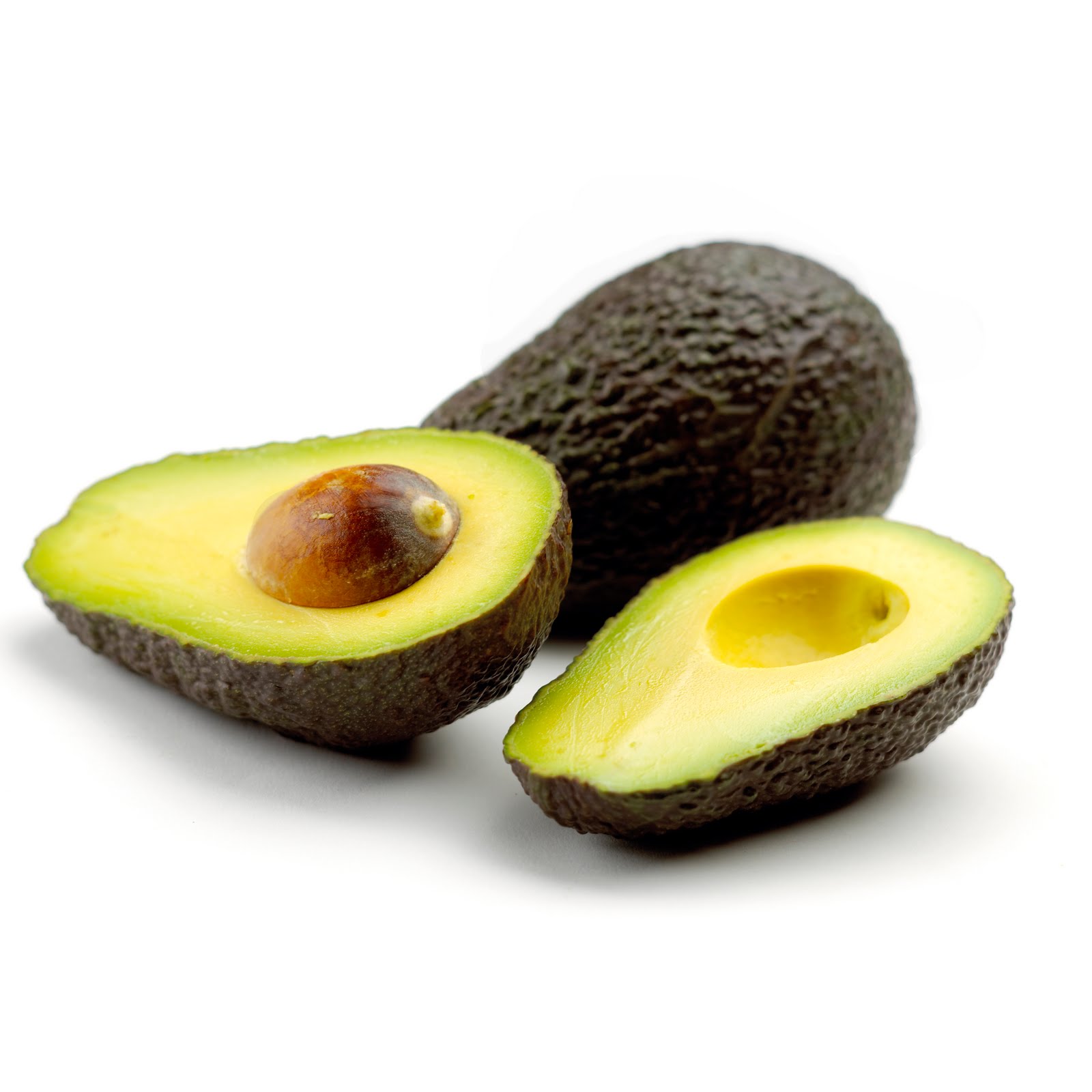 Guess the fruit or vegetable
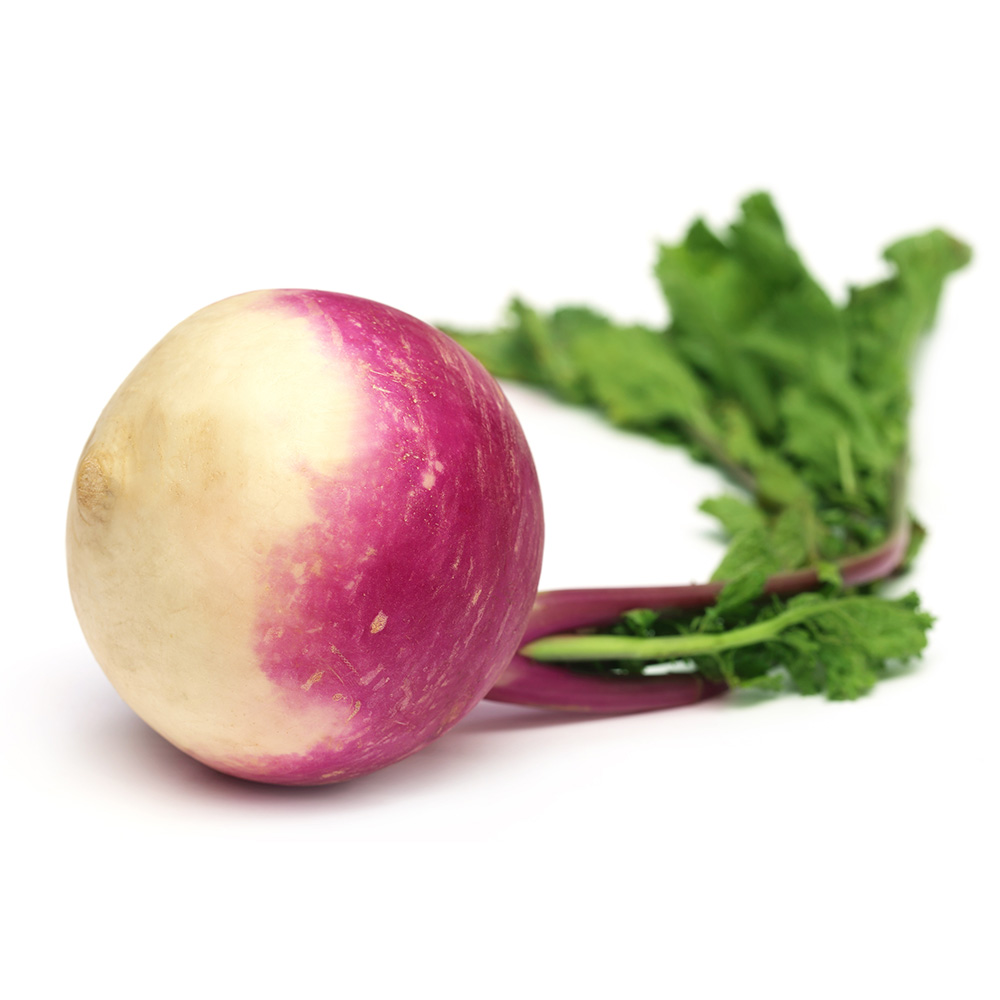 Guess the fruit or vegetable
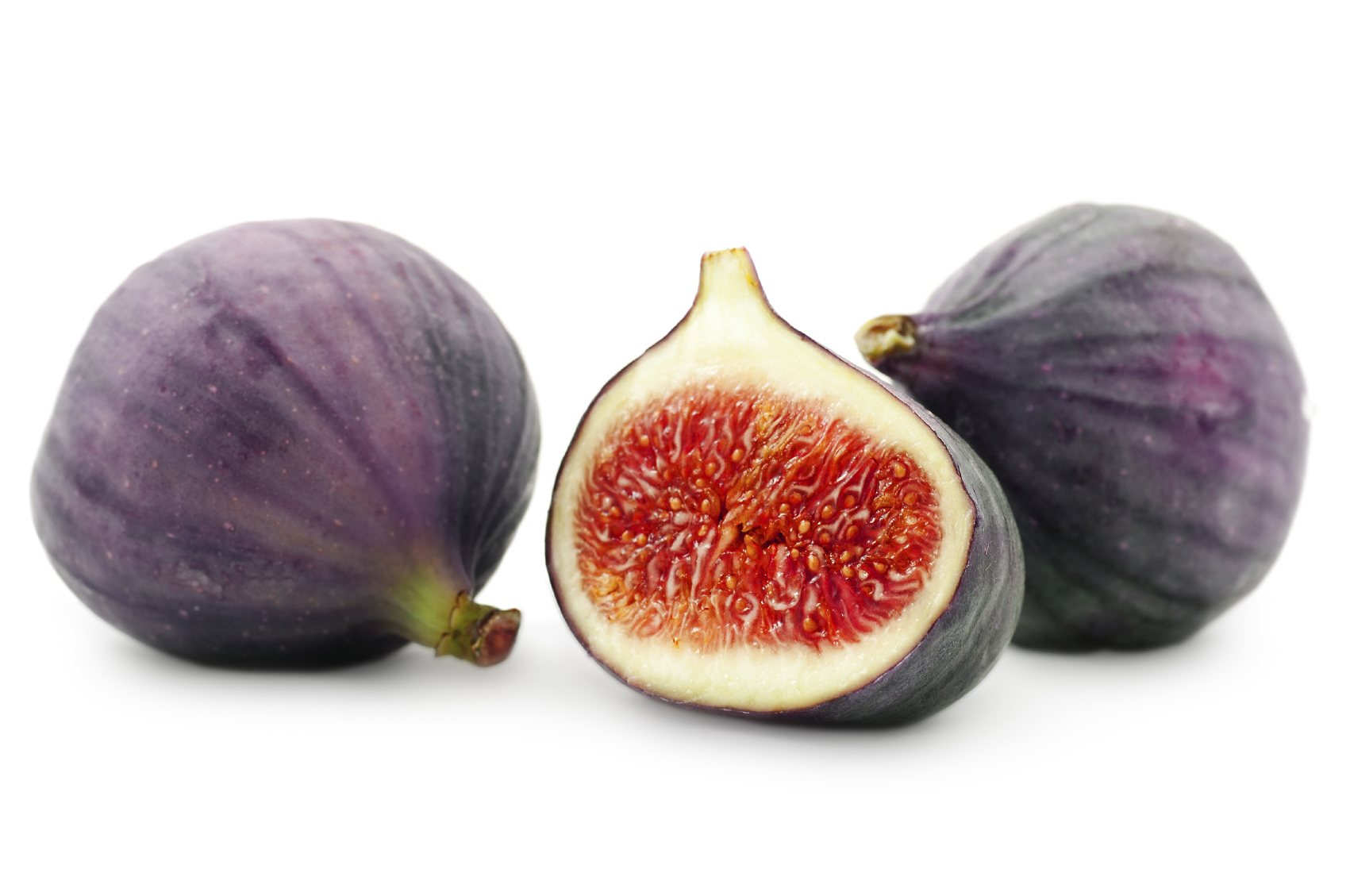 Guess the fruit or vegetable
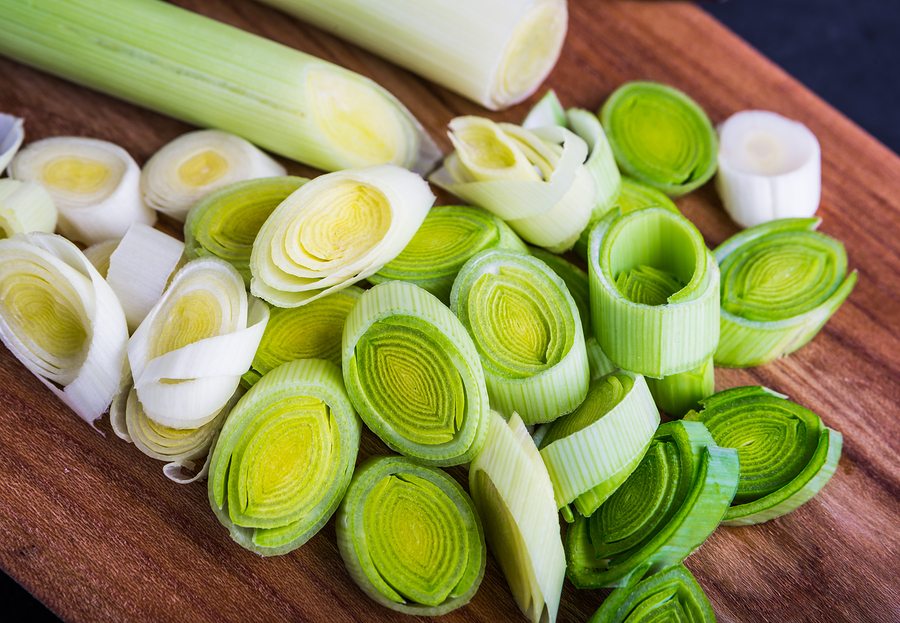 Fruit & vegetable jokes
What is the fastest vegetable?
Fruit & vegetable jokes
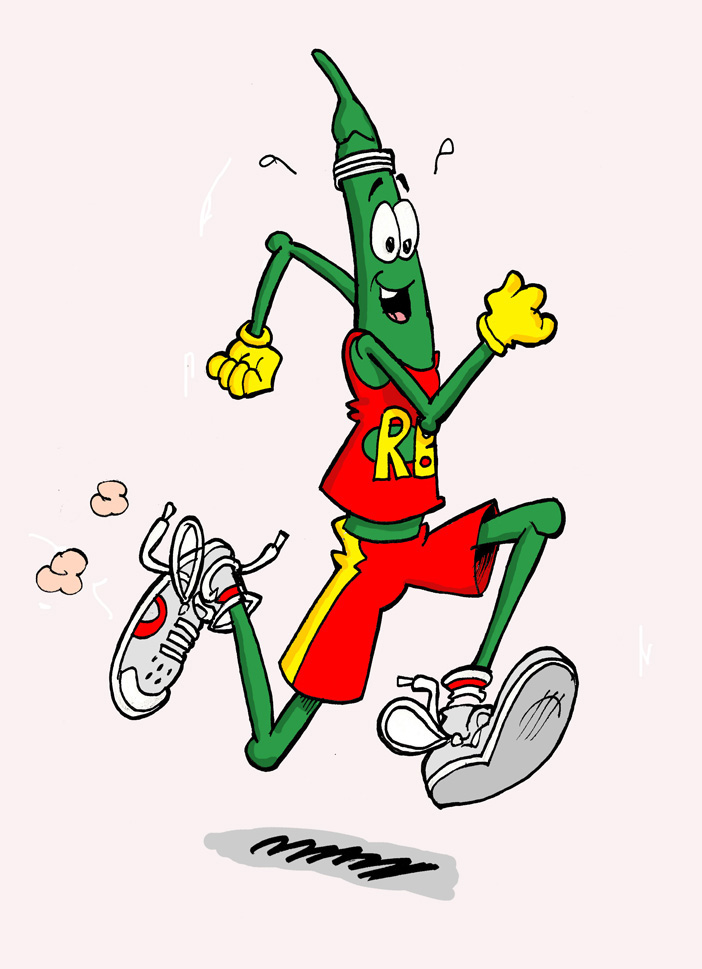 What is the fastest vegetable?



A runner bean!
Fruit & vegetable jokes
What is a plumber’s favourite vegetable?
Fruit & vegetable jokes
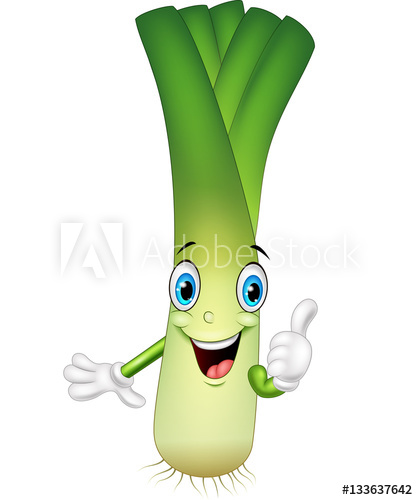 What is a plumber’s favourite vegetable?



A leek!
Fruit & vegetable jokes
What kind of shoes can you make from banana peels?
Fruit & vegetable jokes
What kind of shoes can you make from banana peels?



Slippers!
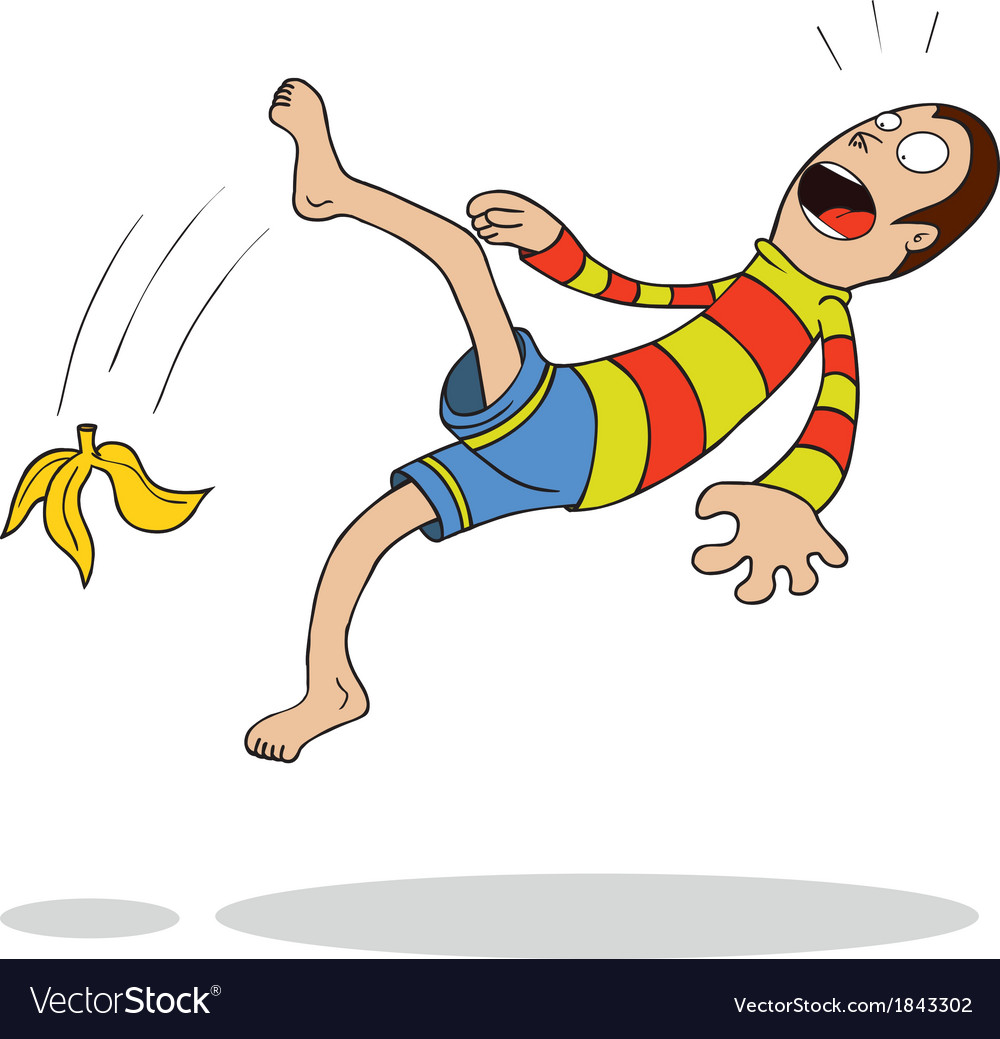 Fruit & vegetable jokes
What is green and goes camping?
Fruit & vegetable jokes
What is green and goes camping?



A brussels scout!
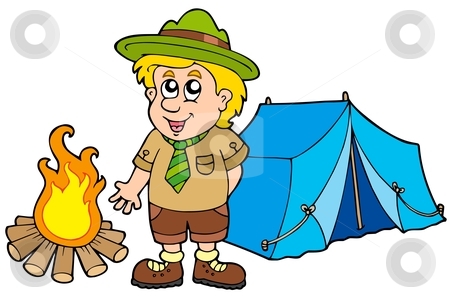 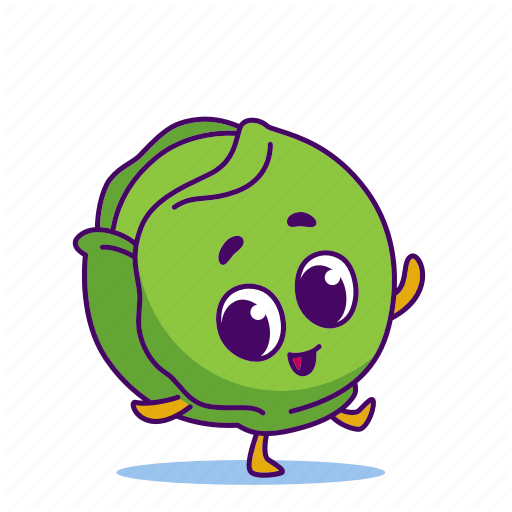